On Zion's Glorious Summit
SKENE
8.8.8.8
4/4
Ab/Eb - SOL

Verses: 3/Sanctus
PDHymns.com
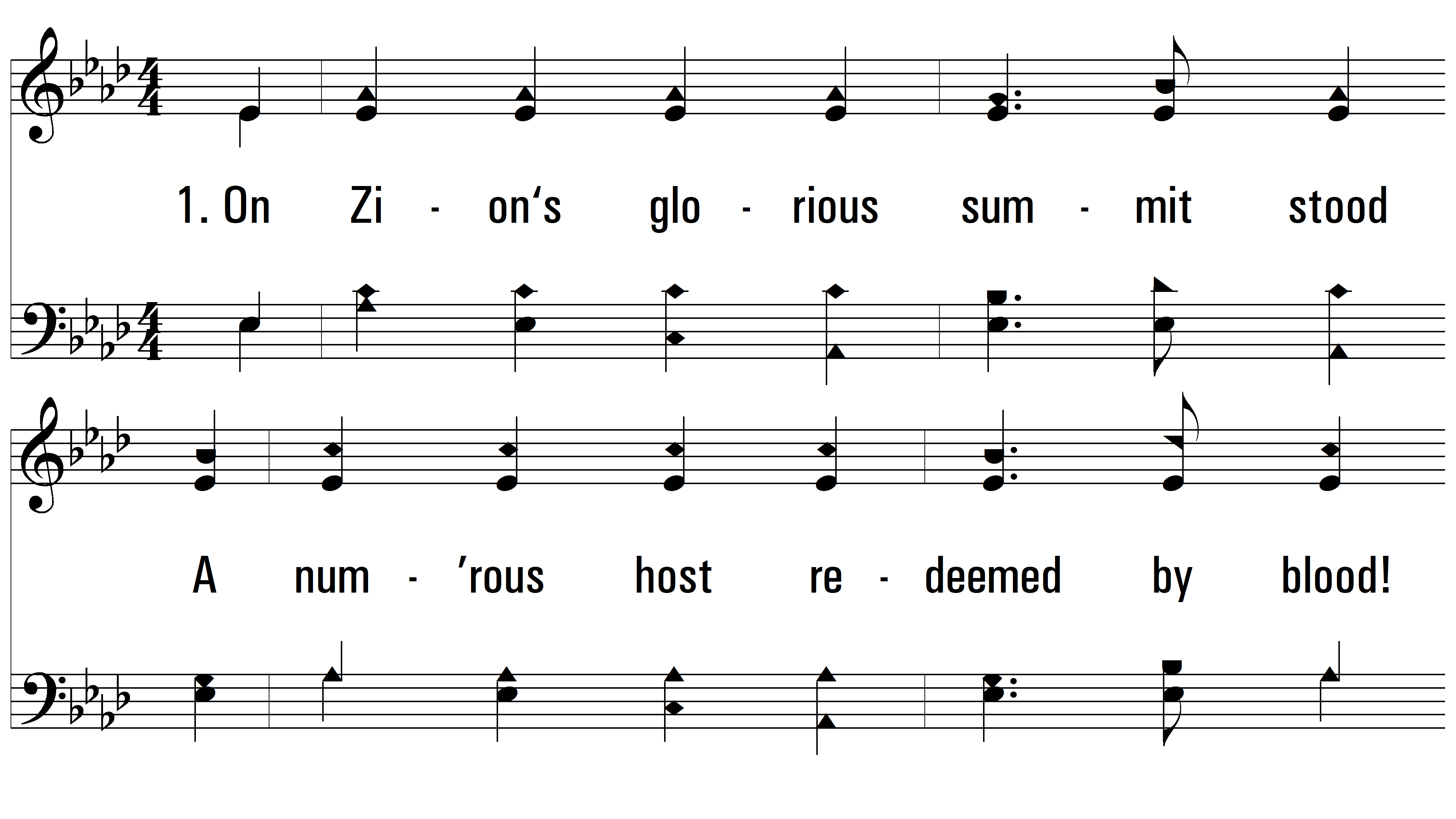 vs. 1 ~ On Zion's Glorious Summit
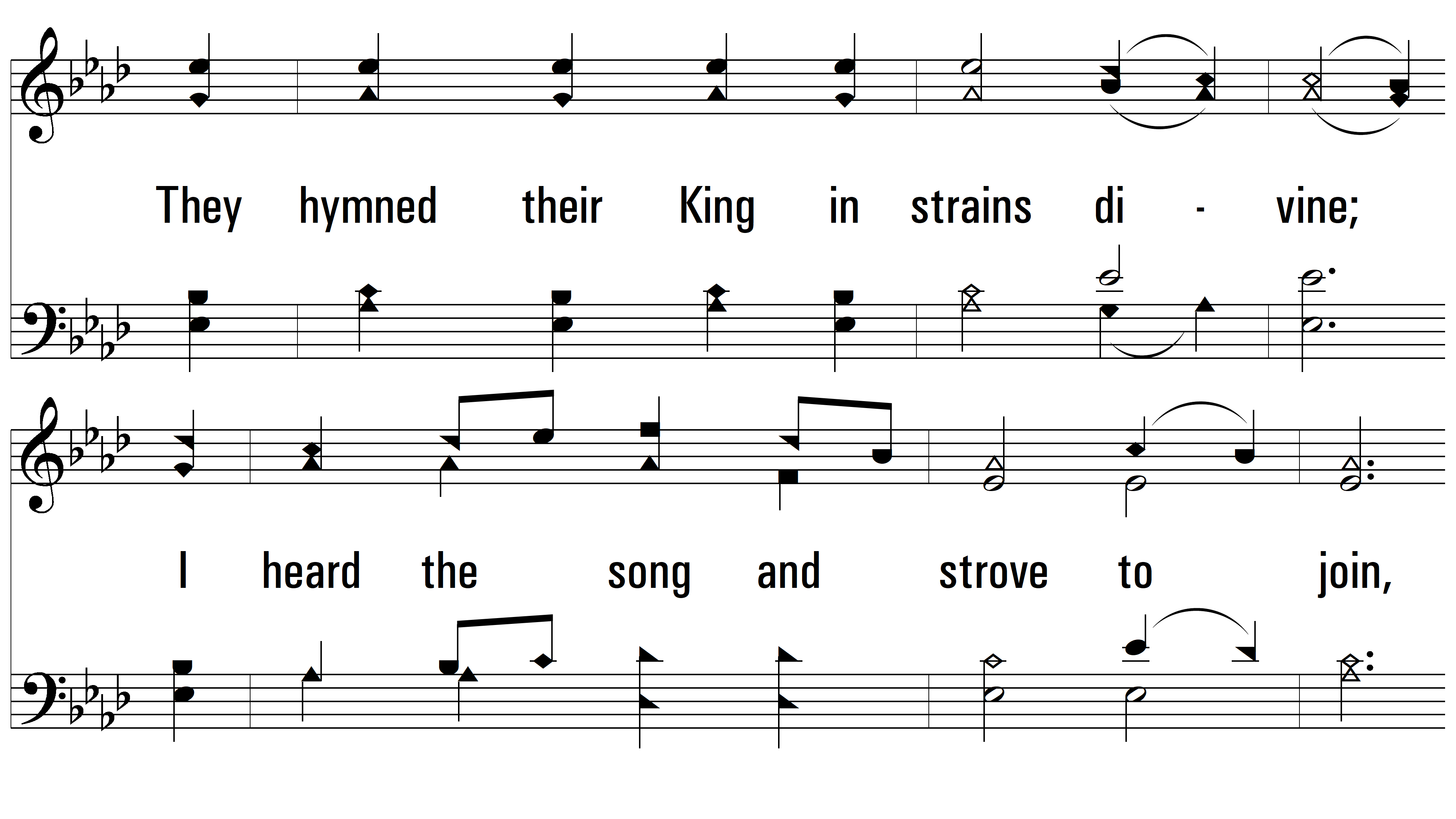 vs. 1
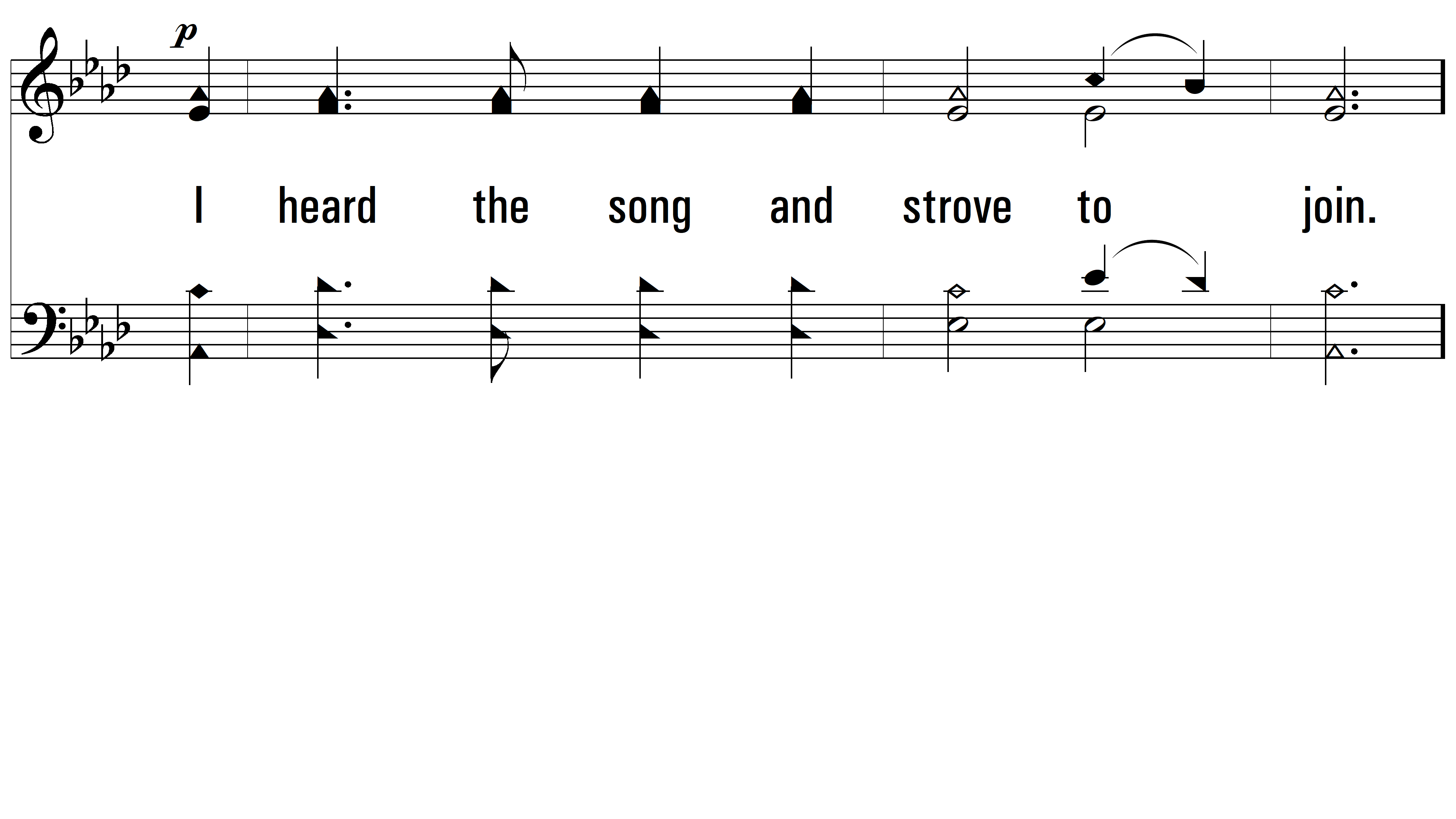 vs. 1
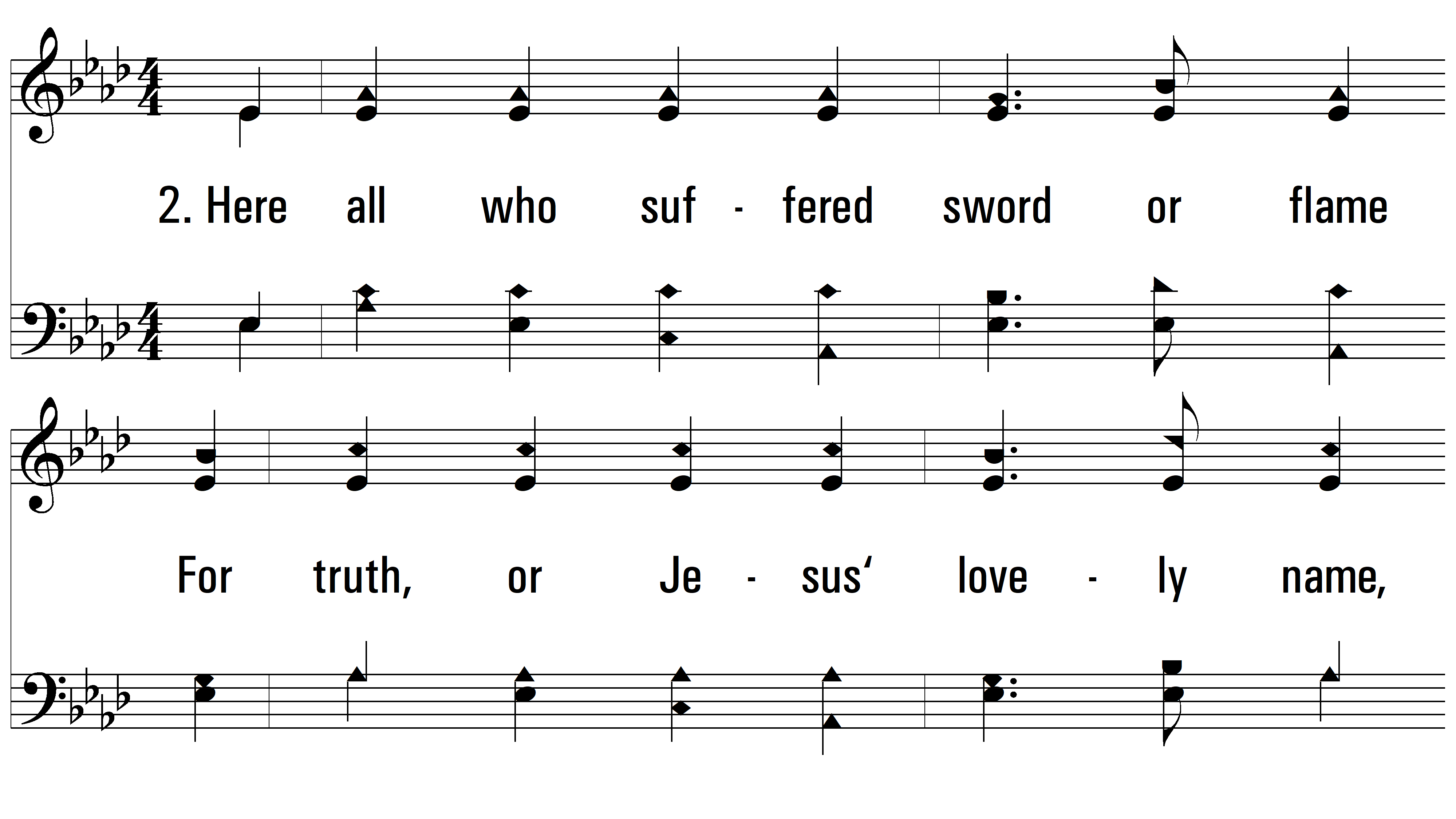 vs. 2 ~ On Zion's Glorious Summit
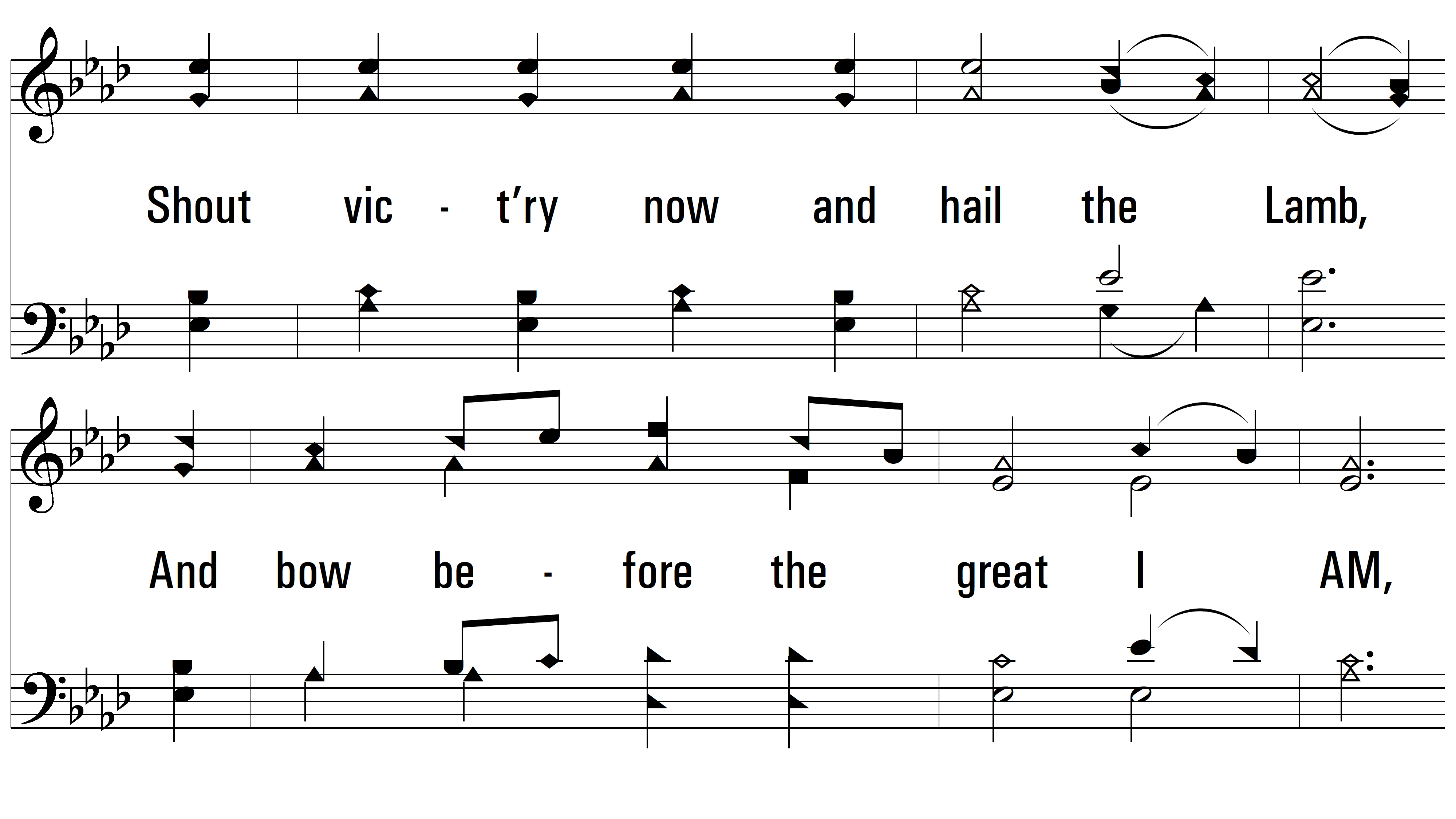 vs. 2
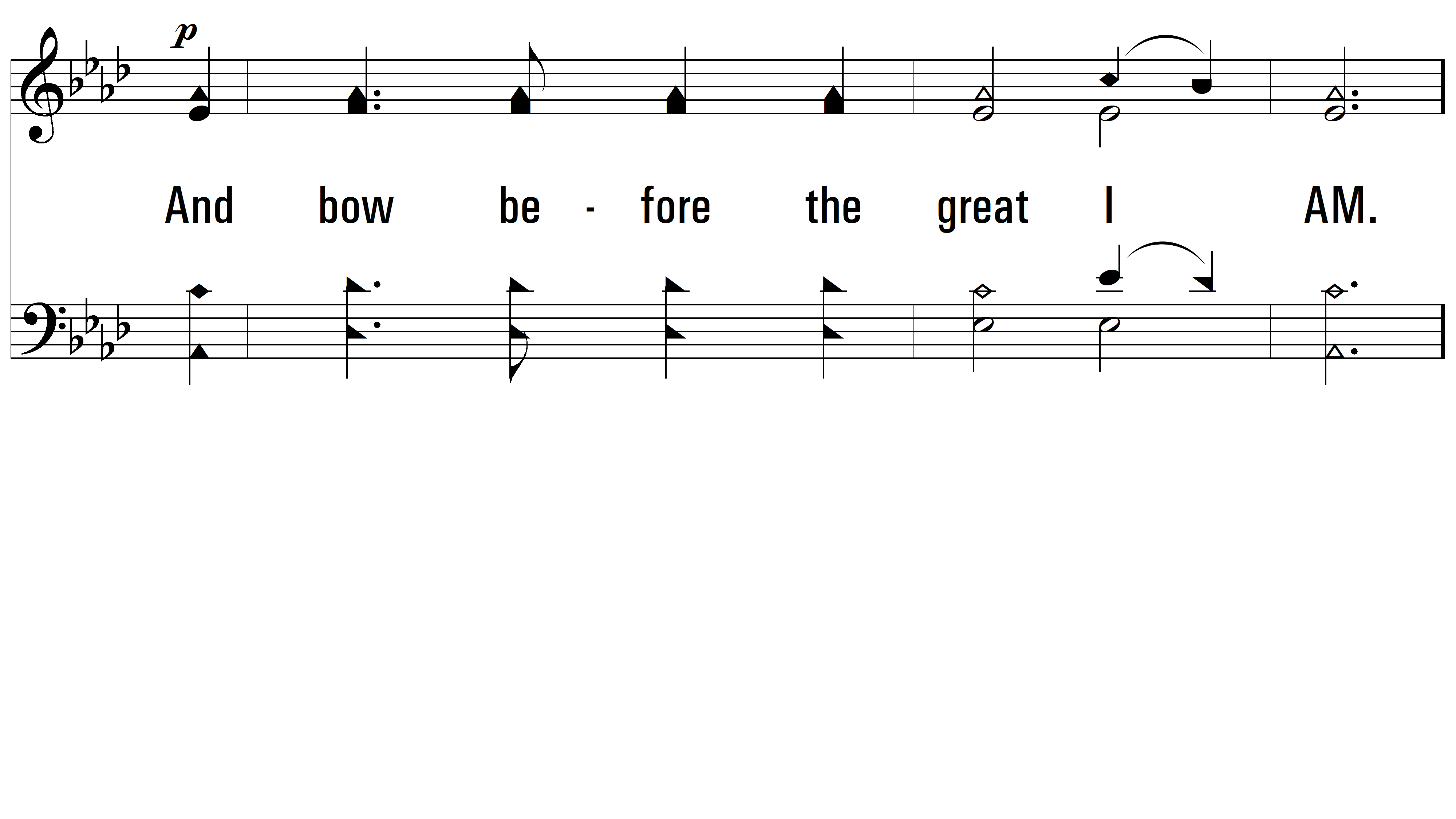 vs. 2
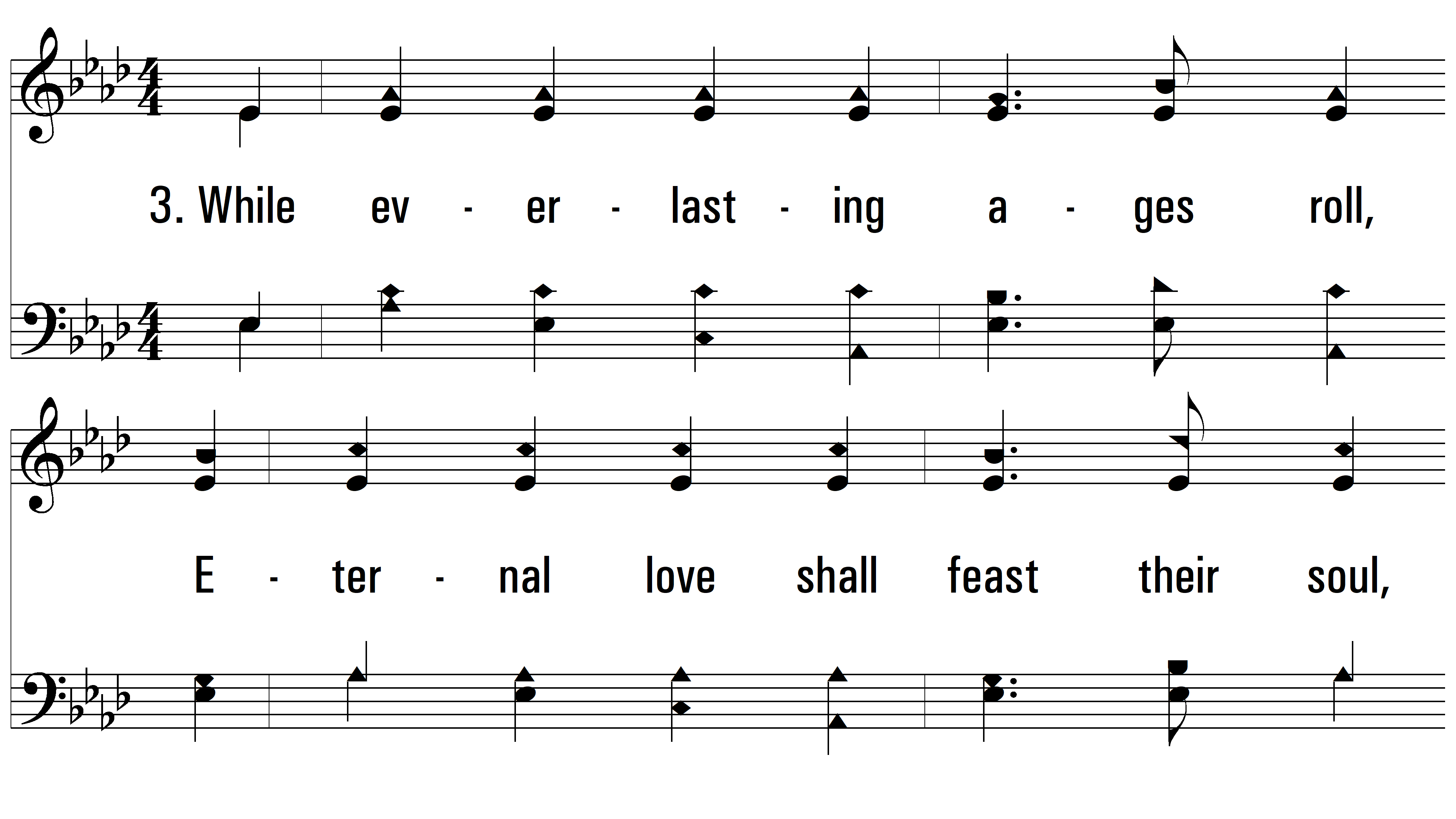 vs. 3 ~ On Zion's Glorious Summit
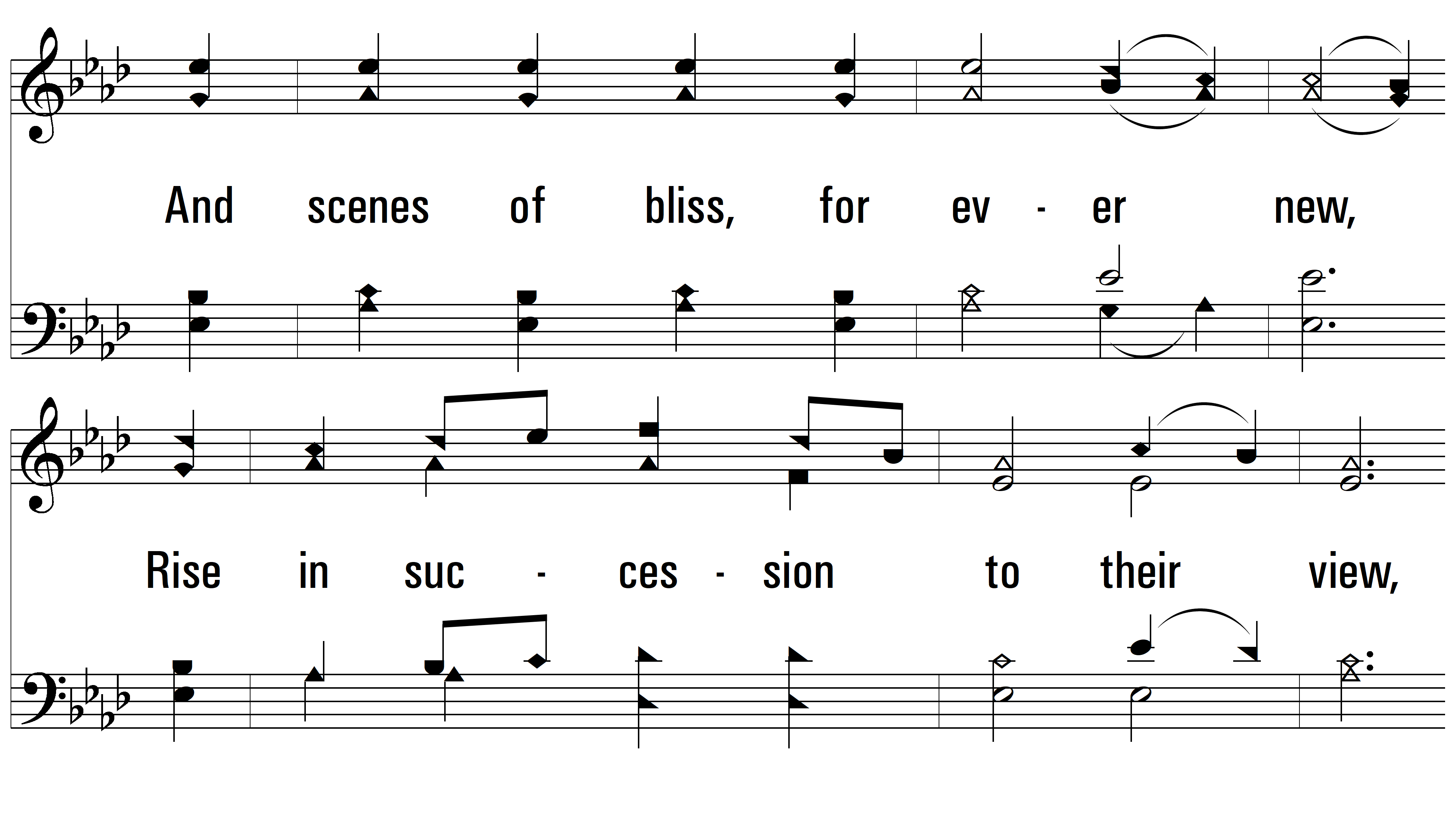 vs. 3
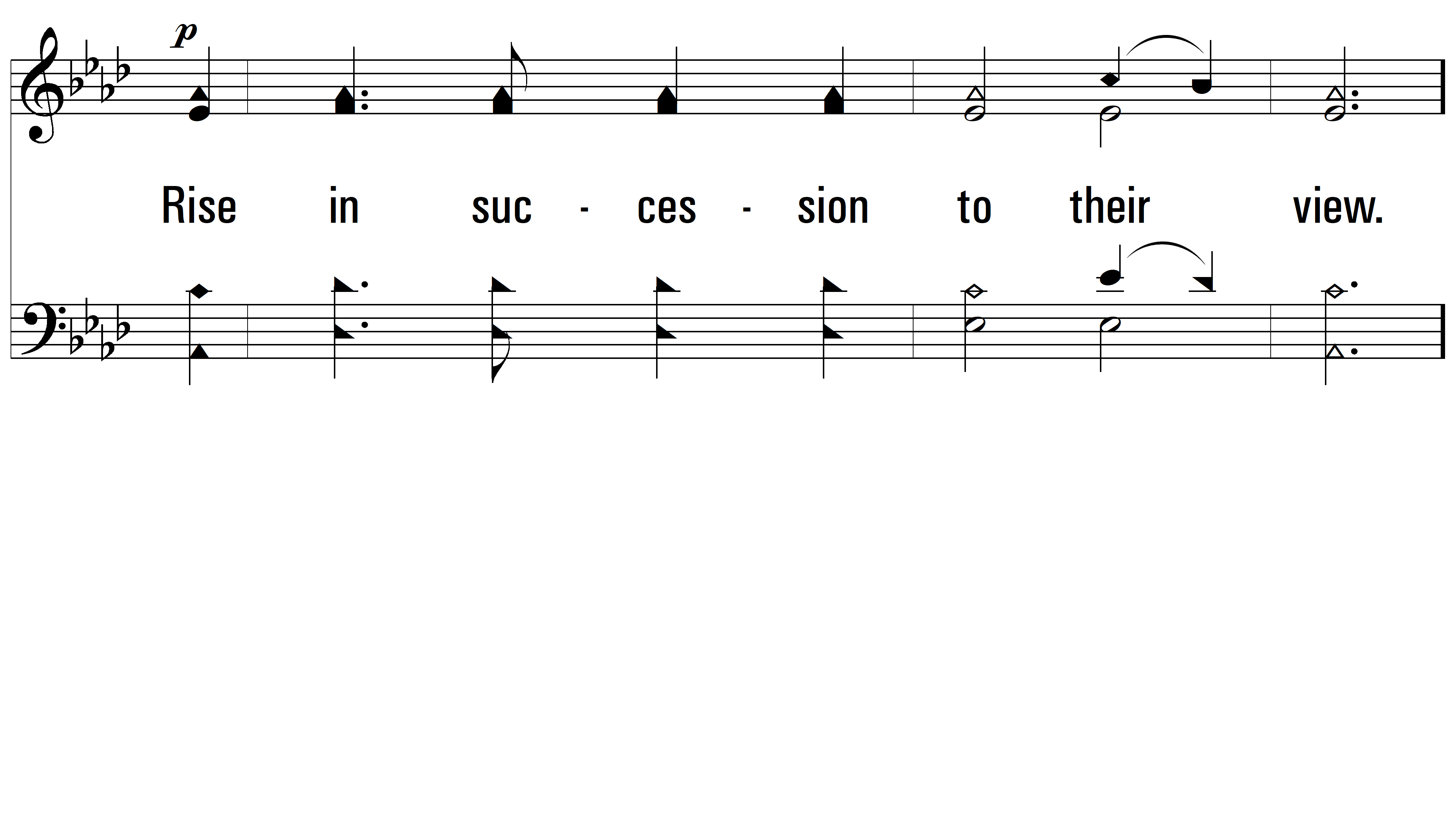 vs. 3
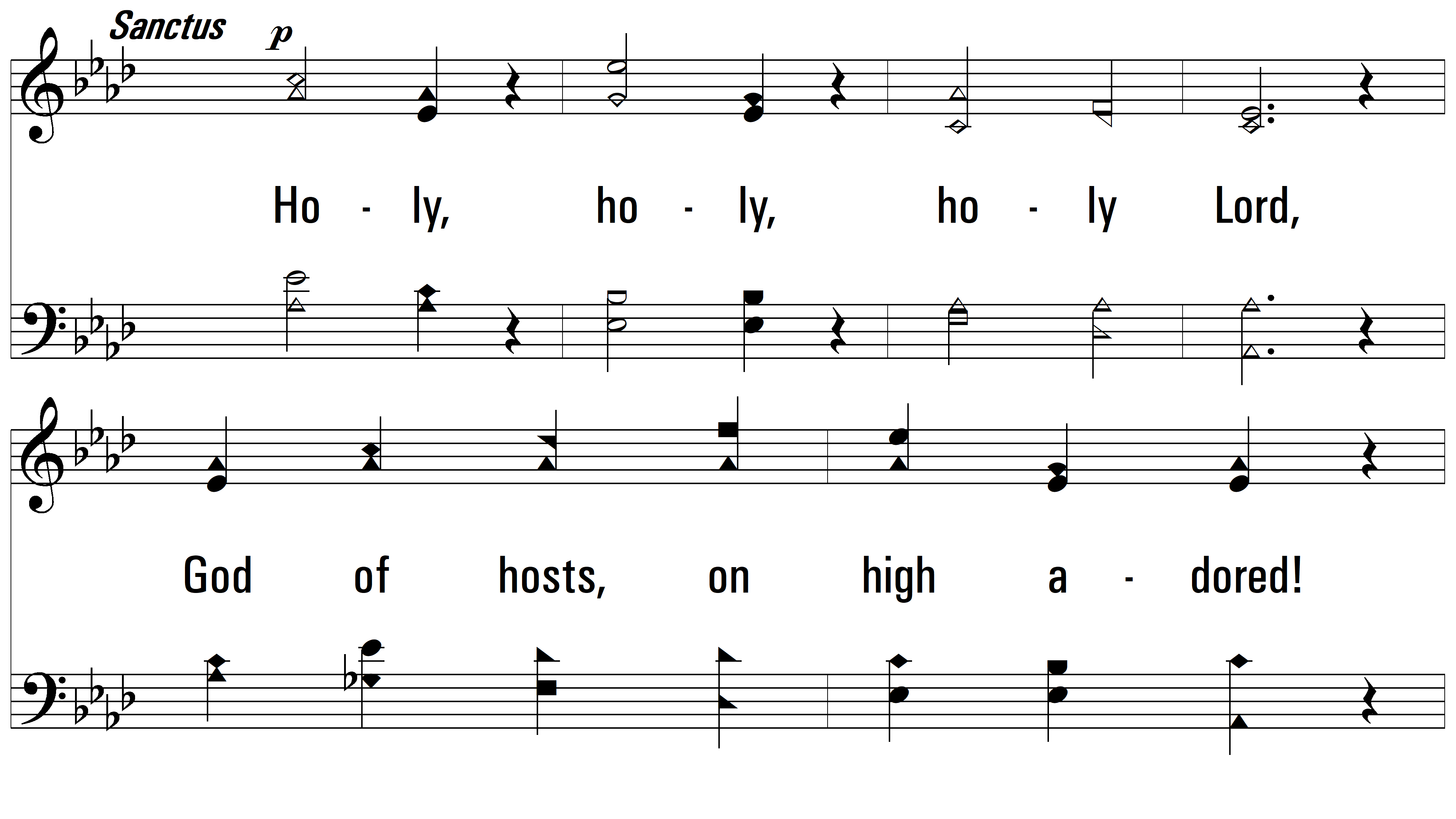 Sanctus ~ On Zion's Glorious Summit
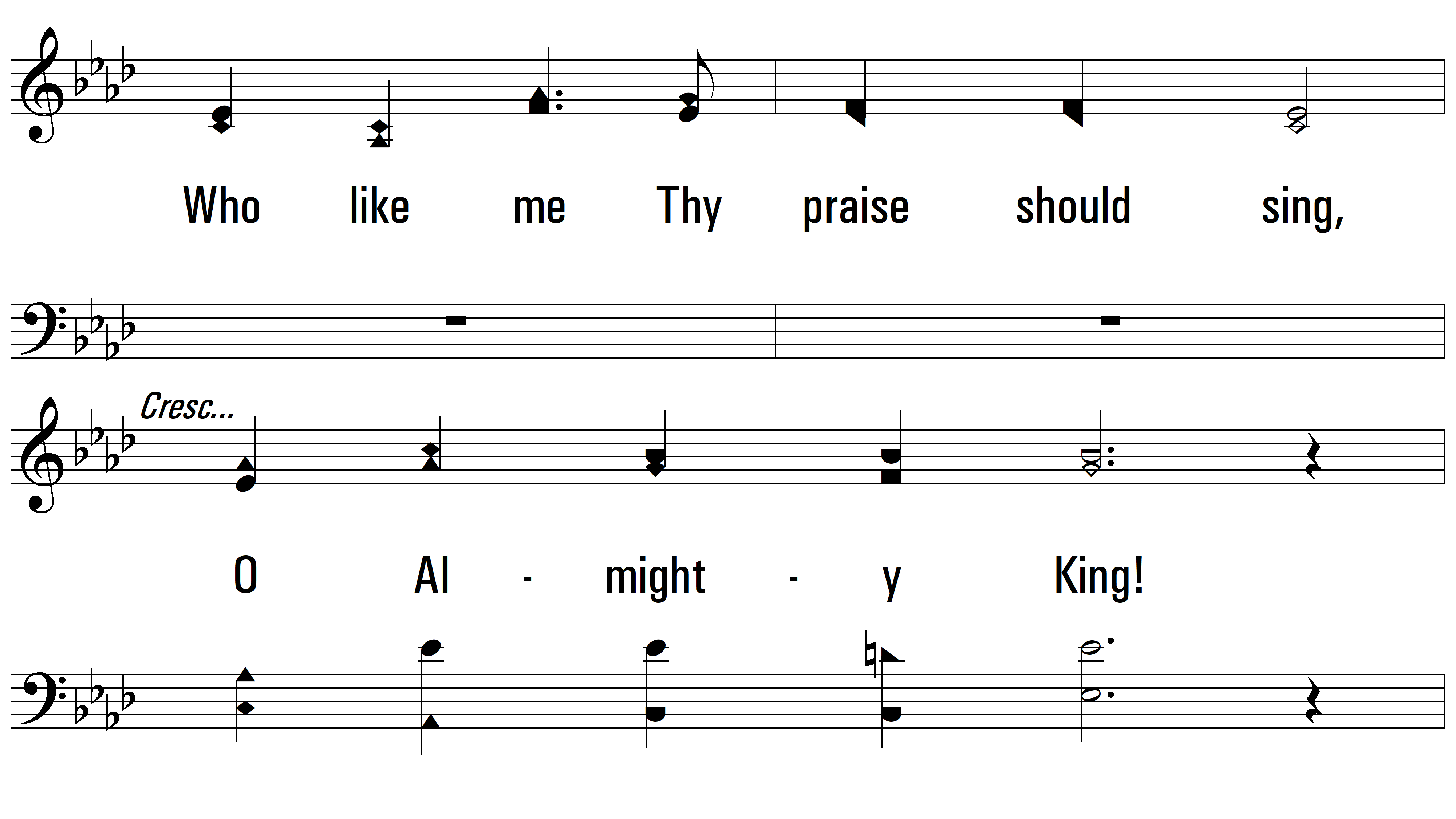 Sanctus
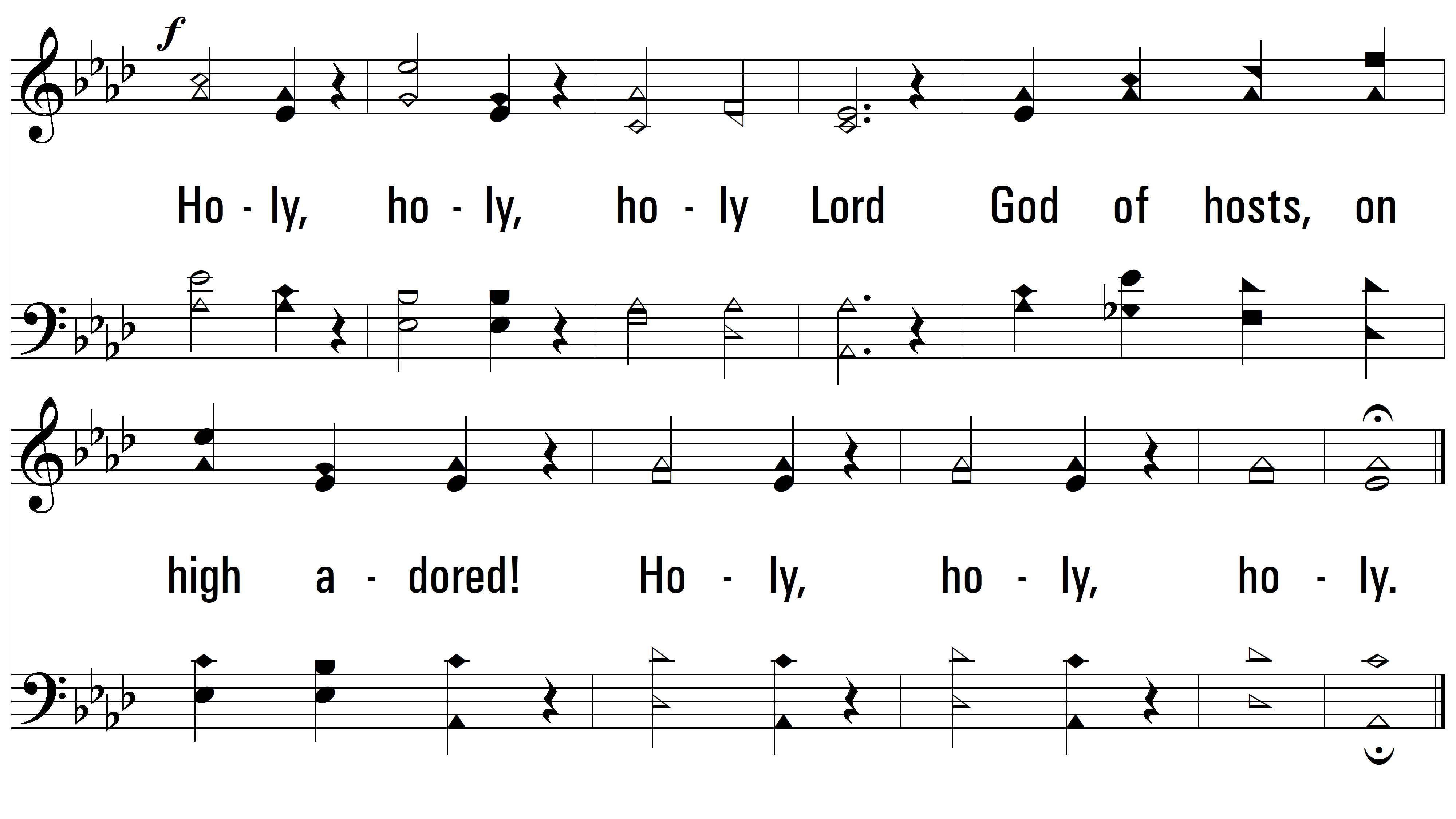 END
PDHymns.com
Sanctus